Викторина «Великая Отечественная война»
Когда началась Великая Отечественная война?
22 июня 1940 г.
22 июня 1941 г.
1 сентября 1939 г.
5 декабря 1941 г.
22 июня 1941 г.
Как назывался план нападения на 
Советский Союз, разработанный немецким командованием ?
«Блицкриг»
«Барбаросса»
«Ост»
«Тайфун»
«Барбаросса»
Советские воины и техника шли в бой под красным знаменем с серпом и молотом. Какое знамя использовала германская армия?
Флаг с изображением черной свастики 
в белом круге на красном поле
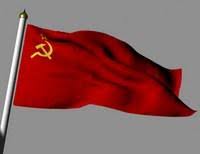 Сколько дней и ночей длилась блокада Ленинграда?
300
   600
   900
900
В каком городе можно посетить Мамаев курган ?
Волгоград
Эта установка БМ-13появилась в начале войны и впервые её применили в битве при Ельне. Она наводила ужас на немцев. Фашисты называли её «адская мясорубка» , а советские солдаты назвали именем девушки.
«Катюша»
На фронтах войны сражались не только люди, но и « яки», «тигры», «пантеры», «леопарды». О чем речь?
О военной технике:
самолёты и танки
В сражениях лета 1943 г. немцы применяли шестиствольный миномет. Звук при выстреле из него напоминал вопль осла. Какое прозвище дали ему советские бойцы?
«Ишак»
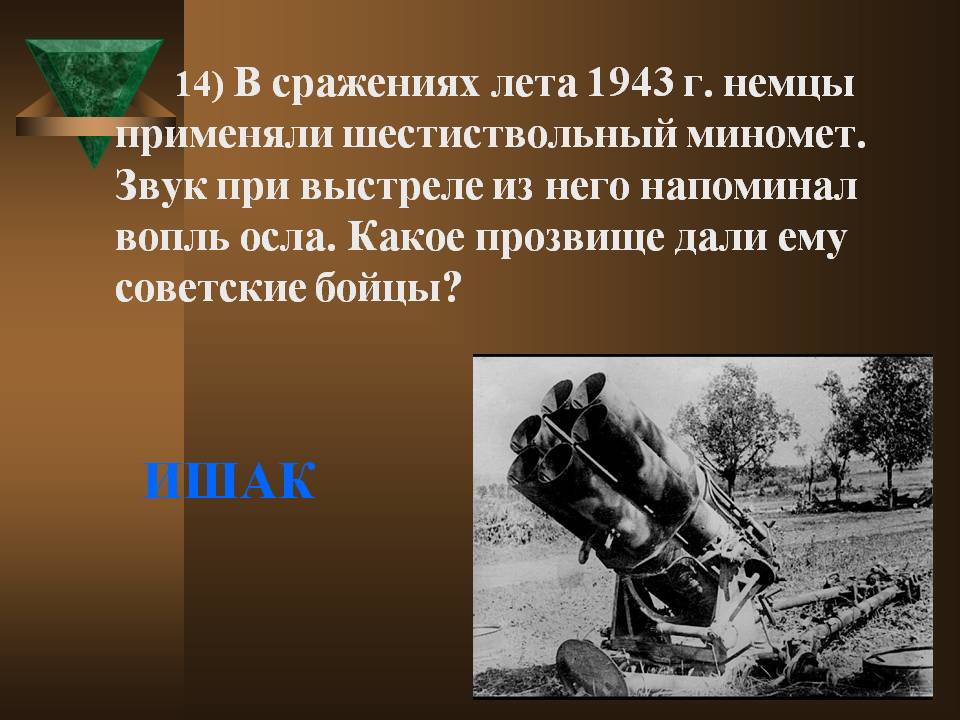 Советский  средний танк, признанный лучшим танком Второй мировой и Отечественной войны.
Т-34
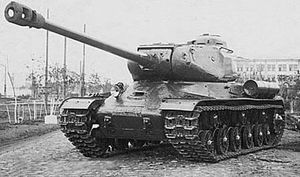 Многие немецкие танки, принимавшие участие в Курской битве, были светло-жёлтого цвета. Почему?
Эти танки были переброшены с африканского фронта, где воевали в песках
Какое транспортное средство во время войны из-за нехватки военной техники переделывали в танки?
Тракторы
Как называется боевой самолет, предназначенный для борьбы с авиацией противника?
Разведчик
Истребитель
Штурмовик
Бомбардировщик
Истребитель
Что означала команда «воздух»?
Тревога, появился 
вражеский самолет
Какому полководцу народ присвоил почетное звание «маршала Победы»?
Малиновскому
Коневу
Жукову
Рокоссовскому
Георгию Константиновичу 
Жукову
Орденом Отечественной войны награждались военнослужащие, партизаны, разведчики за доблесть в бою, уничтожение вражеской техники, успешные атаки. А летчики получали орден автоматически – стоило дважды сделать именно это? Что это было?
Сбить вражеский самолёт
Самый высший полководческий орден ВОВ
Орден «Победа» – высший полководческий орден за успешное проведение стратегических операций
24 июня 1945 года  в Москве на  Красной площади состоялся парад Победы.  200 знаменосцев несли фашистские знамена и кидали их на помост у мавзолея. Какой элемент формы знаменосцев после парада был сожжен вместе с этим помостом?
Перчатки